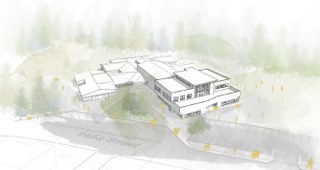 Community Meeting
November 20th 2023
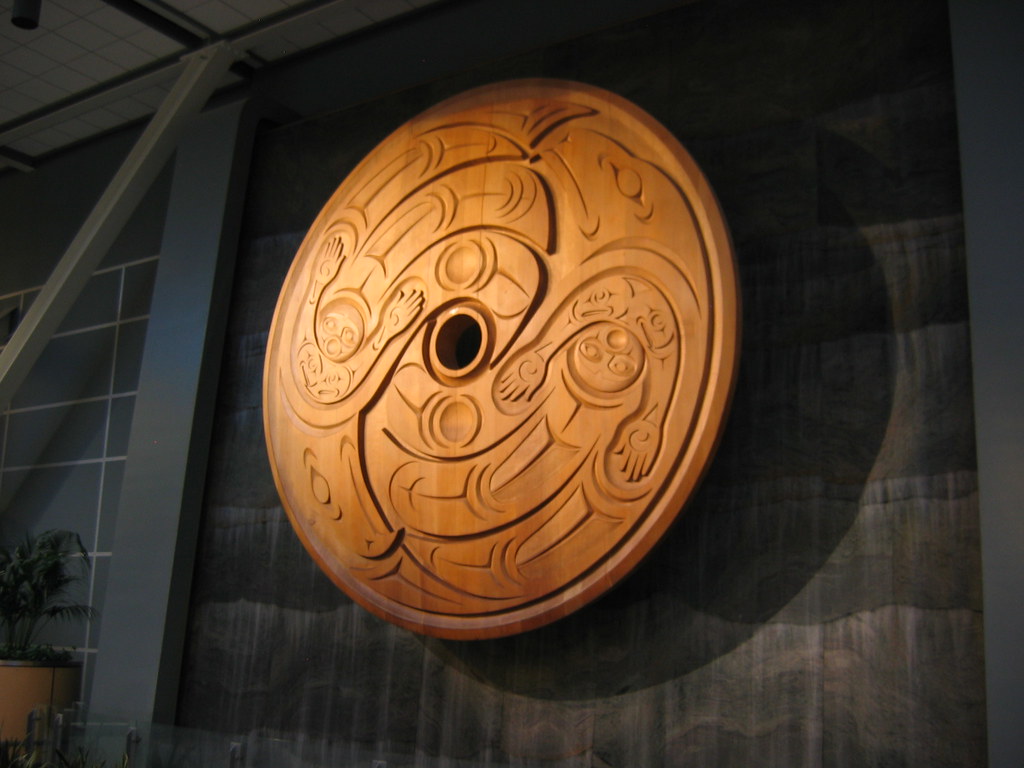 Ey' Swayel
Karen Fadum Principal

Katie Clark Vice Principal

Neder Dhillon Assistant Superintendent

Capital Projects Office
Sheetal Basra Capital Project Manager

Trevor Wong Associate Director, Construction
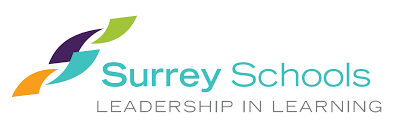 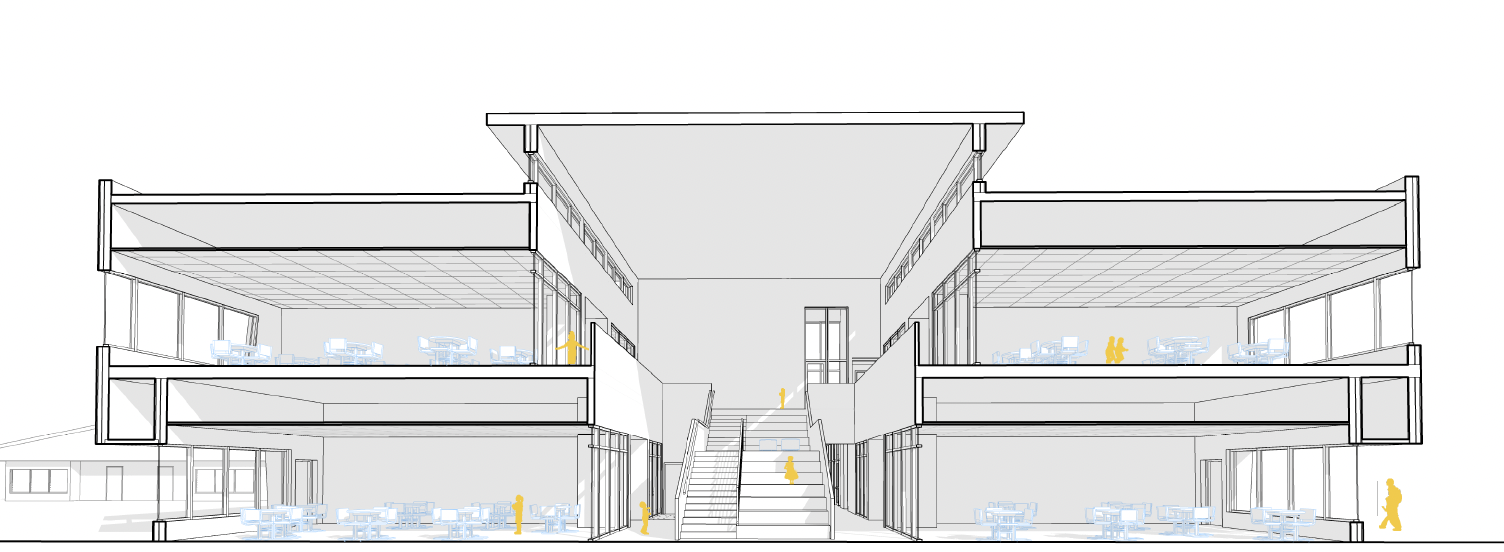 Semiahmoo Trail Elementary Addition

Space for 250 more students  

10 New Classrooms

Opening Fall 2024/Winter 2025
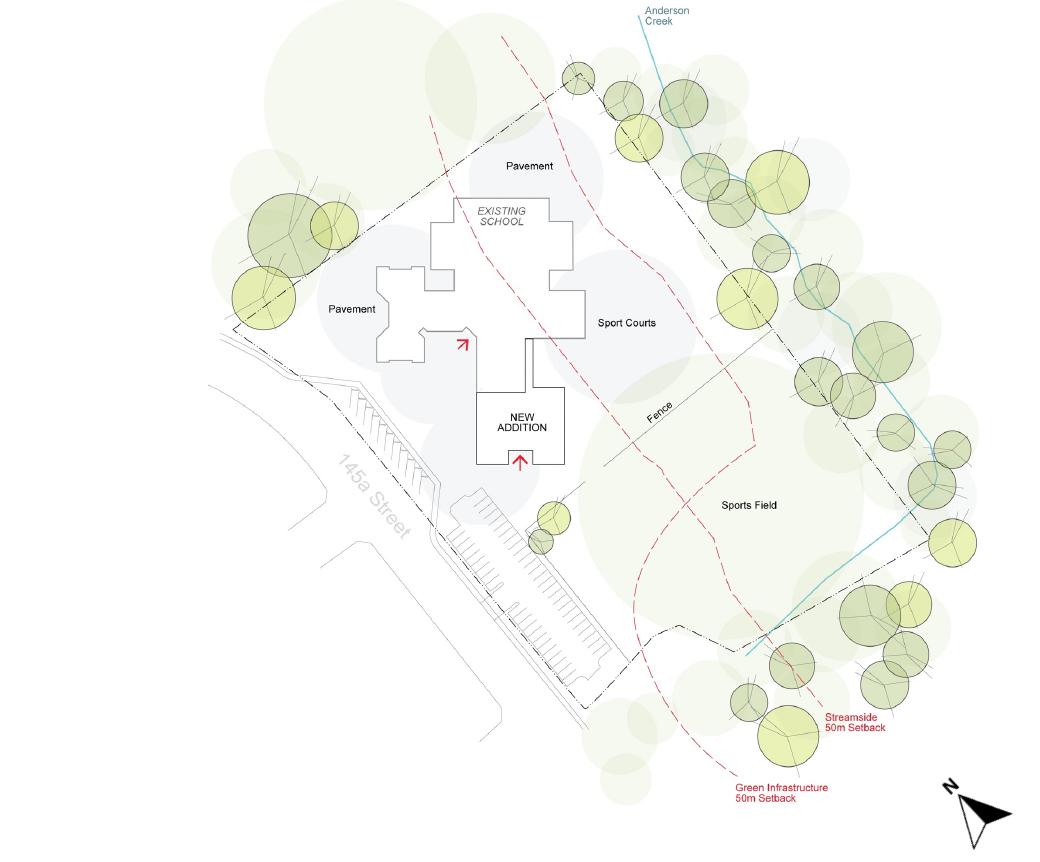 Environmental Restrictions
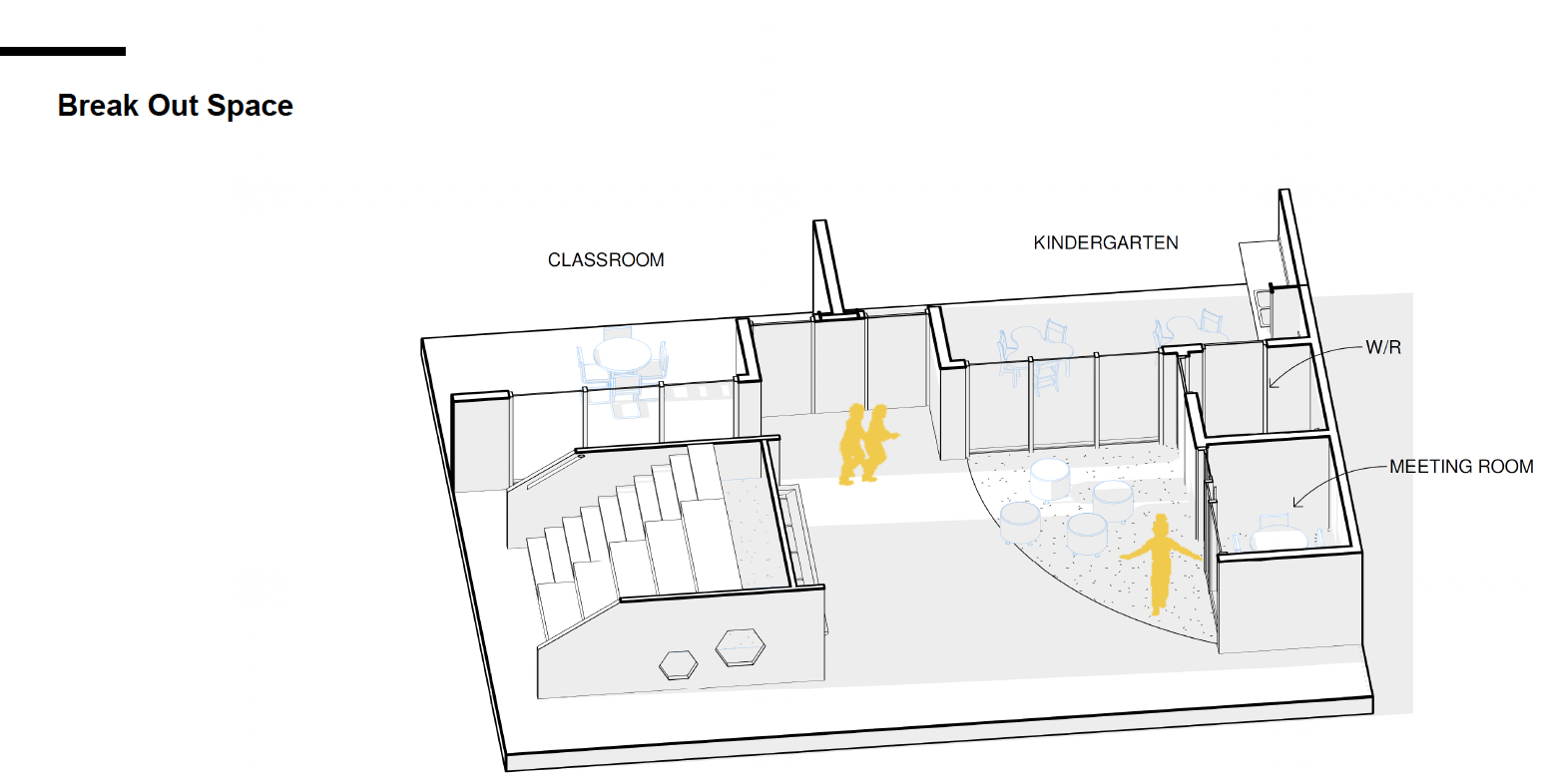 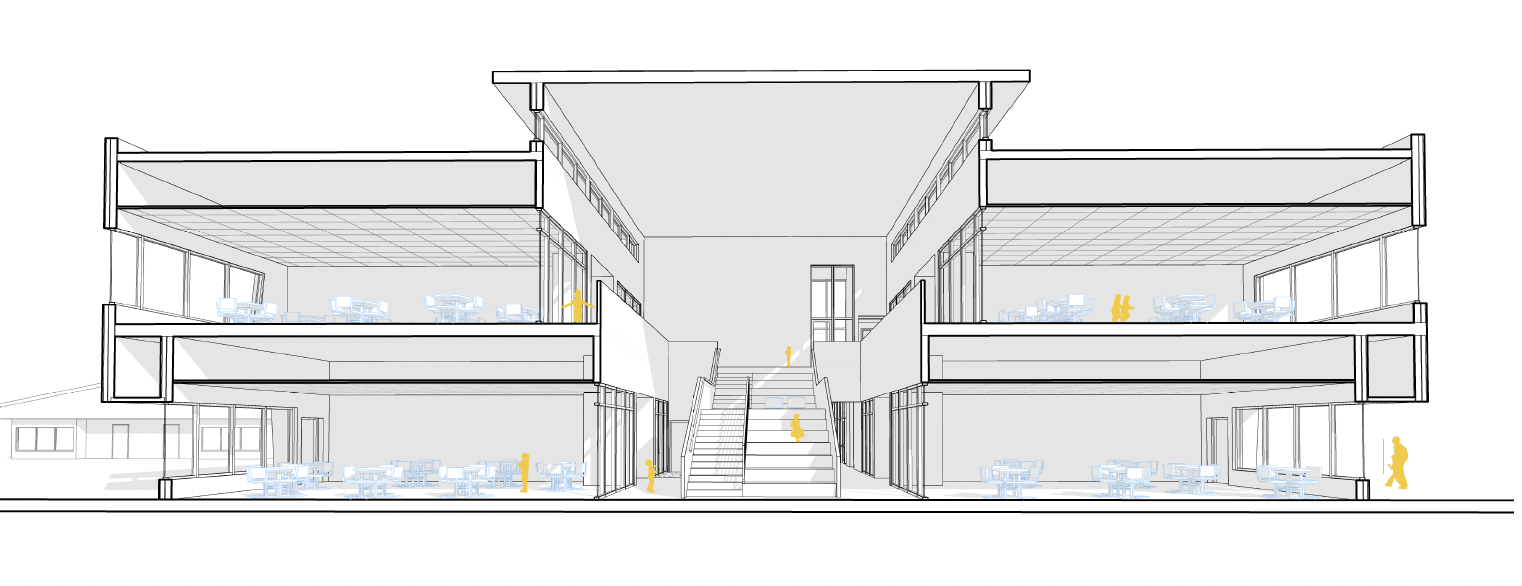 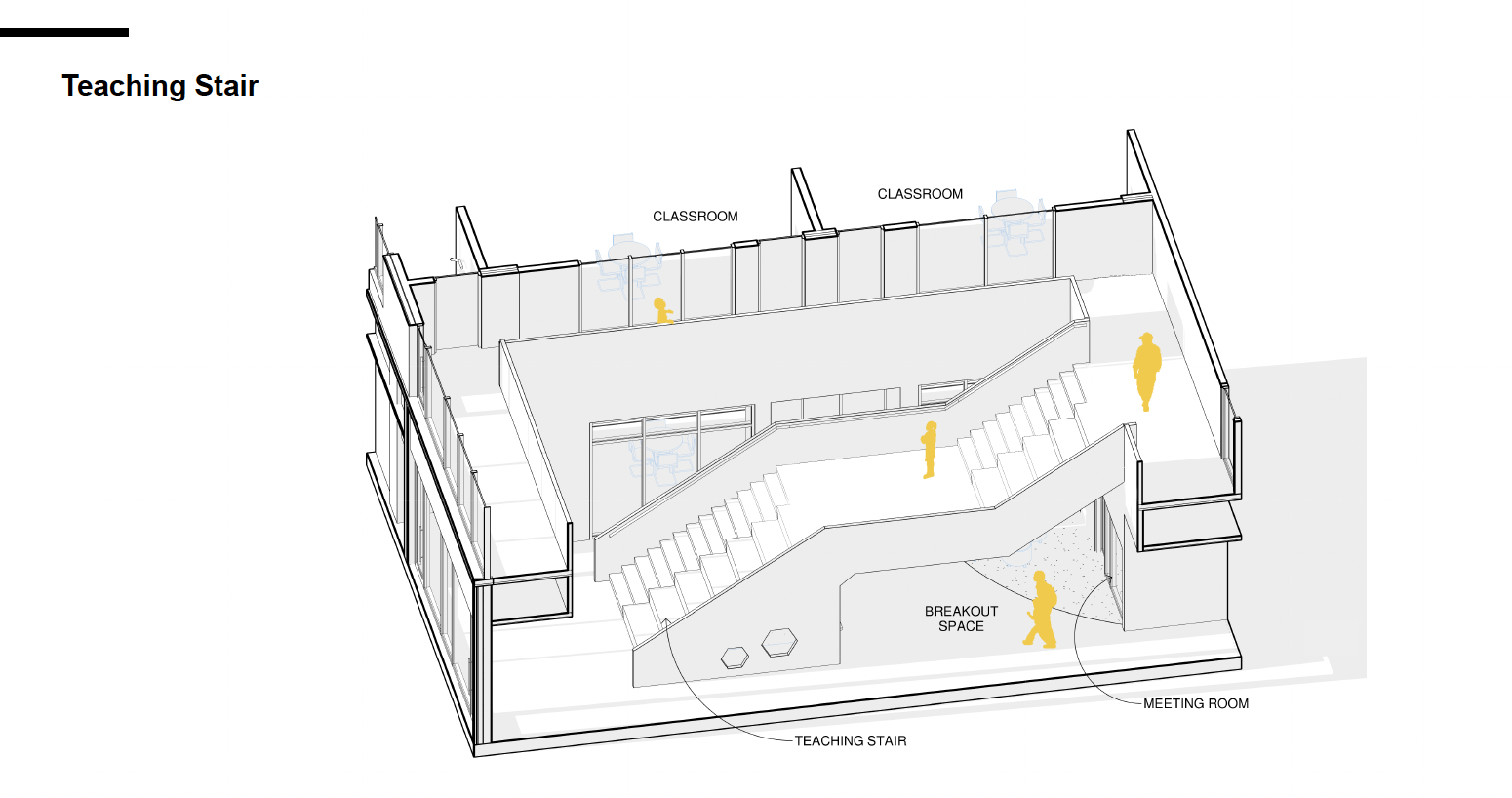 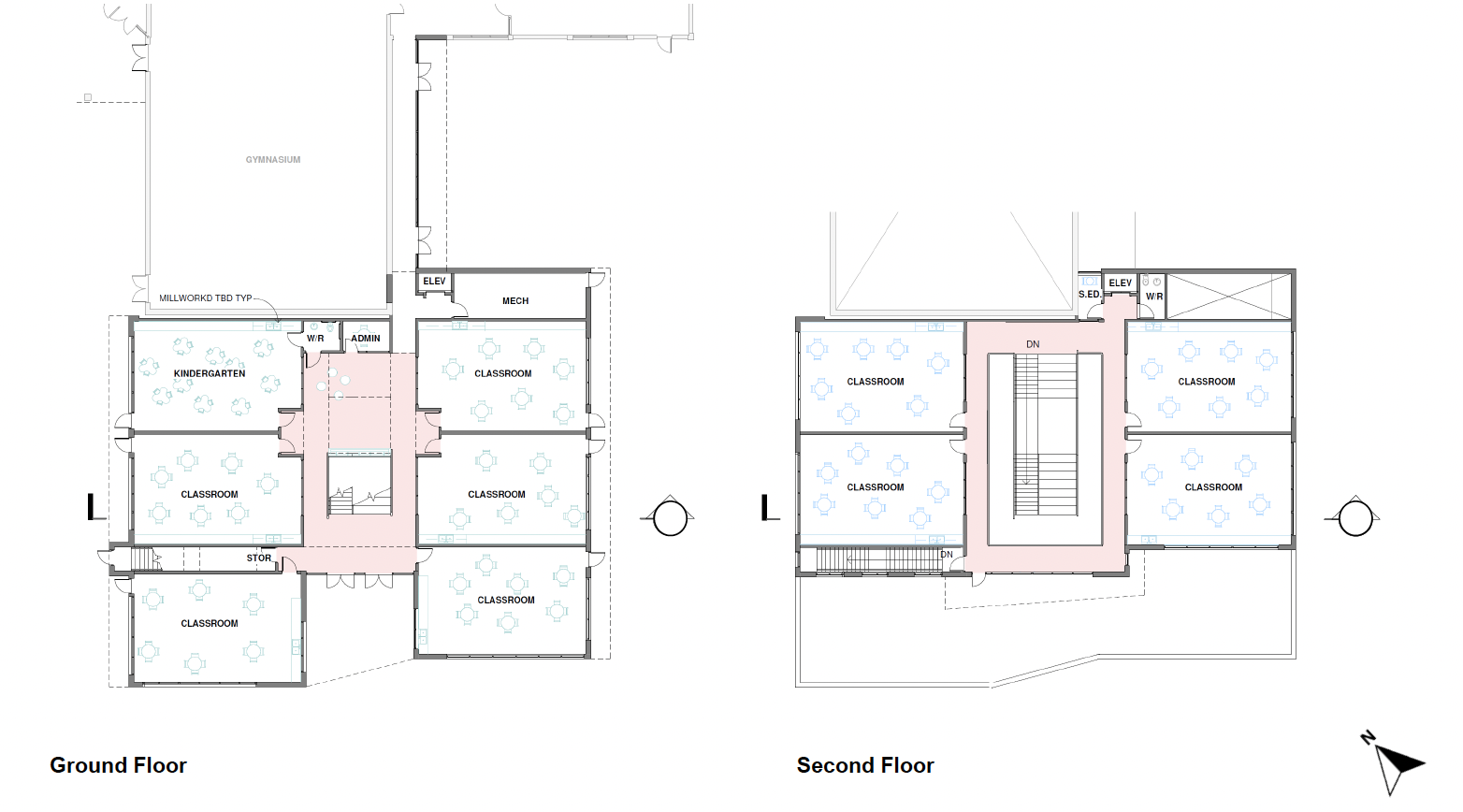 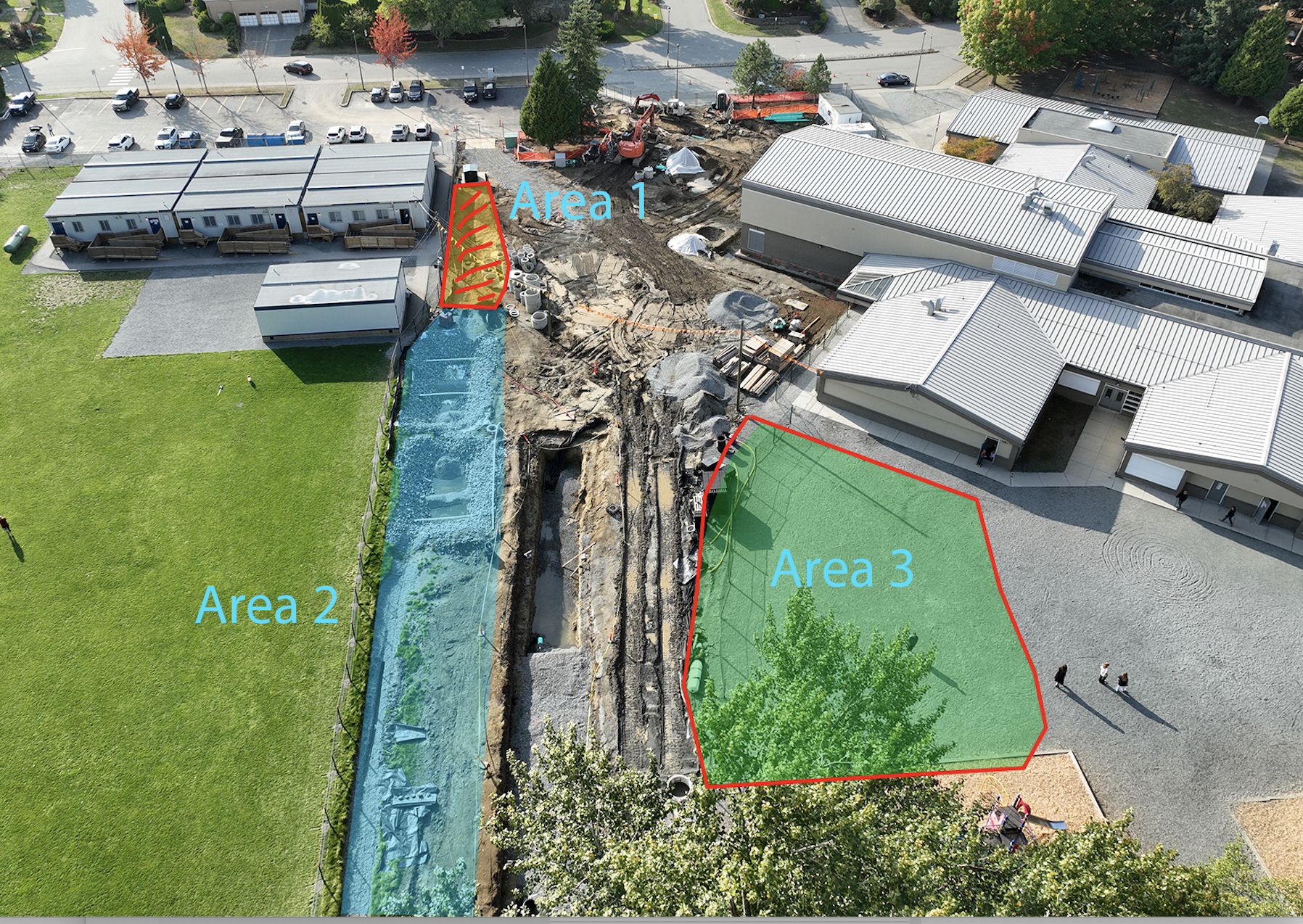 Current Concerns (Feedback from Community)